"Развитие инженерного мышления на занятиях “3D-моделирование и прототипирование” на базе государственных и частных учреждений"
Муниципалитет Пермский Край, 
ГУ ДО «Пермский краевой центр «Муравейник» , 
Тьютор-андрагог 
Шулятьев Андрей Федорович
3D-моделирование и прототипирование
Проектирование инженерных объектов, черчение и моделирование на современном технологическом уровне
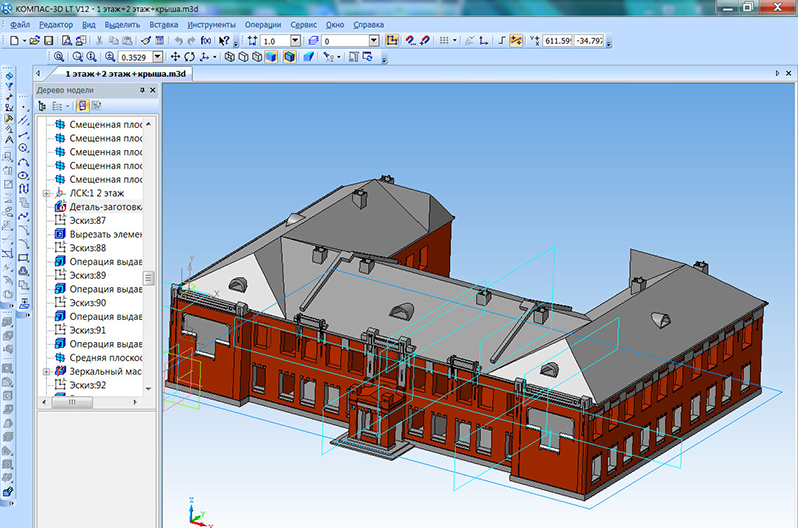 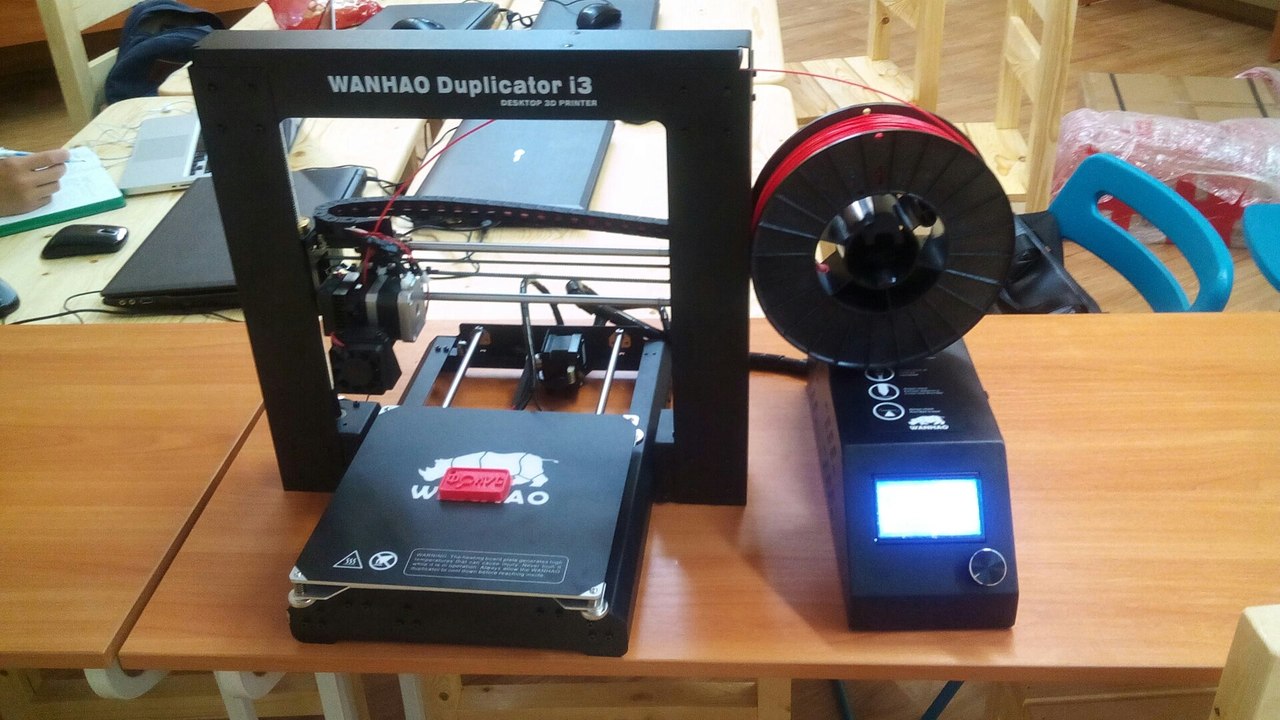 Изготовление готовых деталей, конструкций с помощью 3D-принтера
2
[Speaker Notes: Формирование здорового  жизненного стиля- Изменение поведения высокого риска.
Групповая работа. Делимся на группы. Разговор внутри группы.]
3D-моделирование и прототипирование
Программа нацелена на:
получение базовых знаний школьников в области инженерной графики, черчения;
формирование у школьников системы компетентностей в области современных компьютерных технологий и технического проектирования;
развитие пространственного мышление обучающегося.
Обучение детей основам инженерного 3D-моделирования и конструирования один из базовых навыков современного инженера.
3
[Speaker Notes: Групповая работа.
Группы заслушиваем по одному из факторов.]
Интеграция идей, методик итехнологий в реальный образовательный процесс.
Познакомить стажеров с различными вариантами введения кружковой деятельности
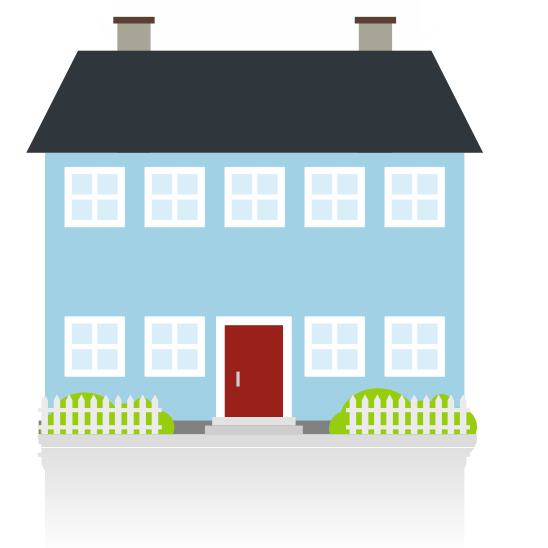 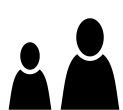 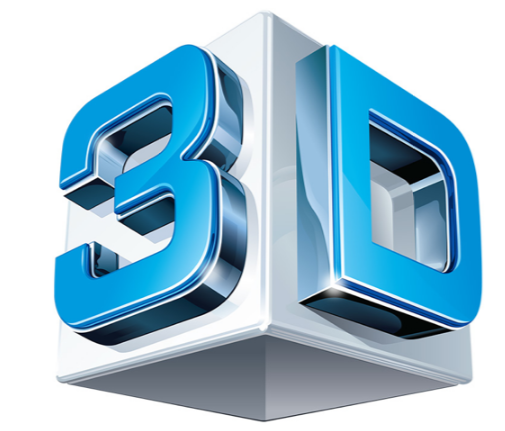 Тип учреждения
Возрастная группа
Программное обеспечение
4
[Speaker Notes: Основная идея стажировки состоит в интеграции идей, методик и
технологий в реальный образовательный процесс.]
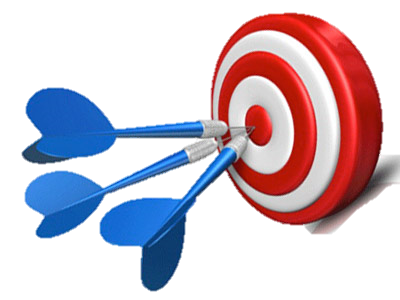 Цель программы: формирование и совершенствование профессиональных компетенций стажёров посредством включения их в практику муниципального и частного учреждения, с целью предоставления стажерам различных моделей проведения занятий по 3D-моделированию и прототипированию.
5
[Speaker Notes: Принципы и мишени в одной групповой работе. Другая презентация.]
Ожидаемые результаты
Стажеры смогут:
организовать и вести кружок по 3D;
моделировать несложные технические и декоративные изделия в САПР;
познакомиться с принципами работы3D-принтера и 3D-сканера; 
познакомиться с необходимыми компетенциями для участия детей в соревнованиях;
изучить основы составления заданий и критериев оценки по системе JuniorSkills.
6
[Speaker Notes: Принципы и мишени в одной групповой работе. Другая презентация.]
План стажировки
7
Приемы и методы взаимодействия с педагогами
посещение мастер-класса и тренинга;
участие в мастер-классе;
работа в круглом столе;
организация проектов;
изучение нормативной, методической и другой литературы по теме стажировки.
8
Методическое, материально-техническое обеспечение стажировки
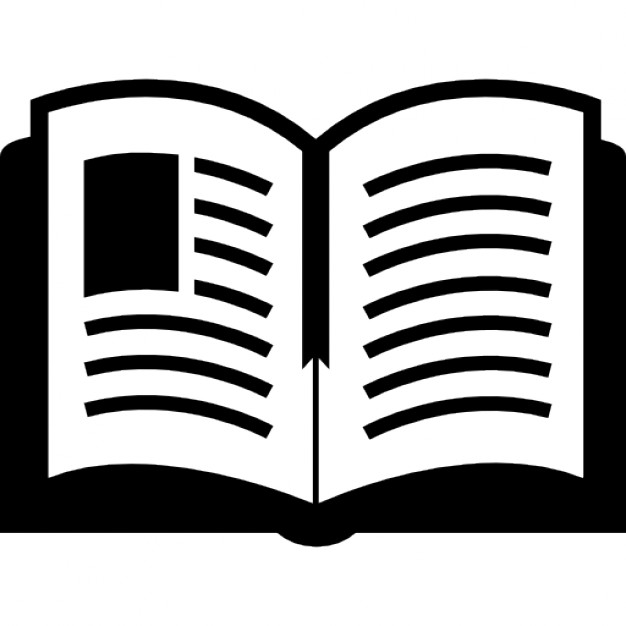 учебники, учебные пособия

раздаточный материал

6 Персональных компьютеров 
	или ноутбуков

3D-Принтер

3D-Сканер
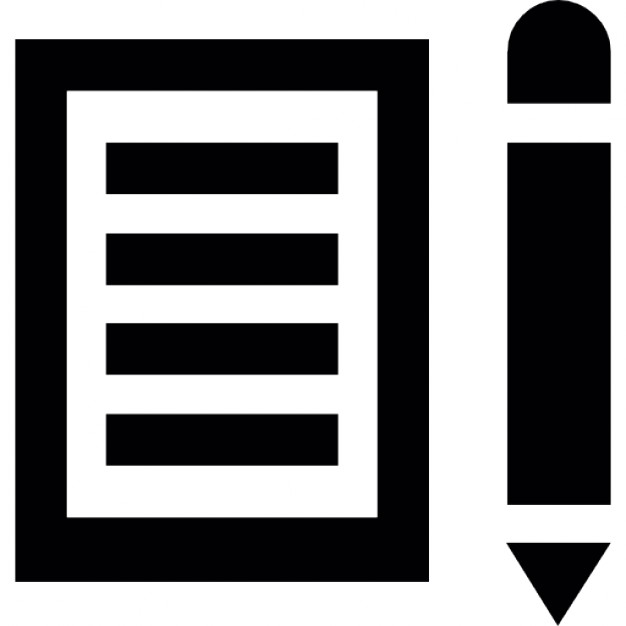 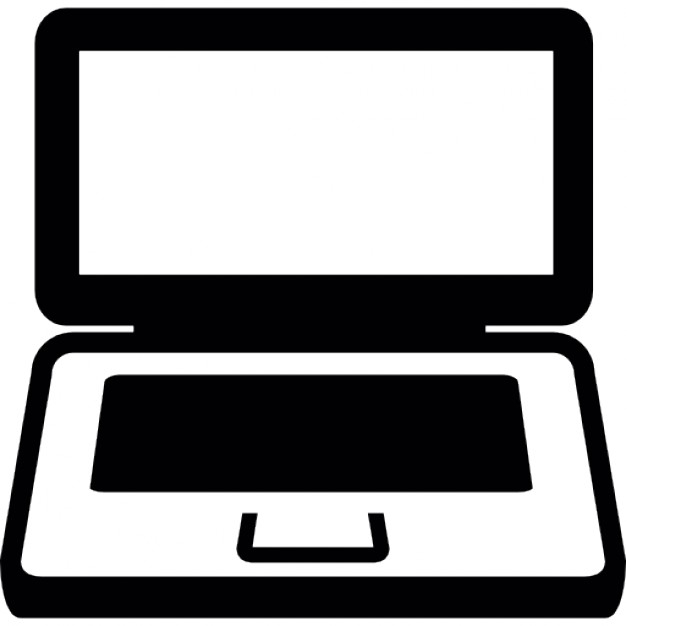 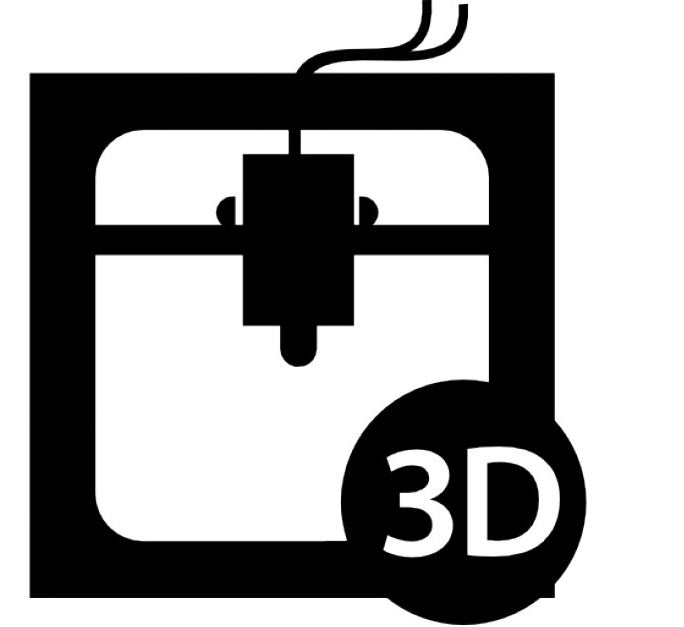 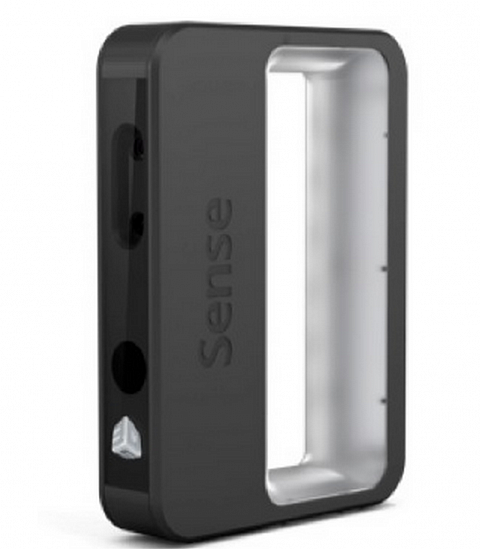 9